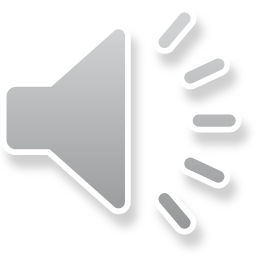 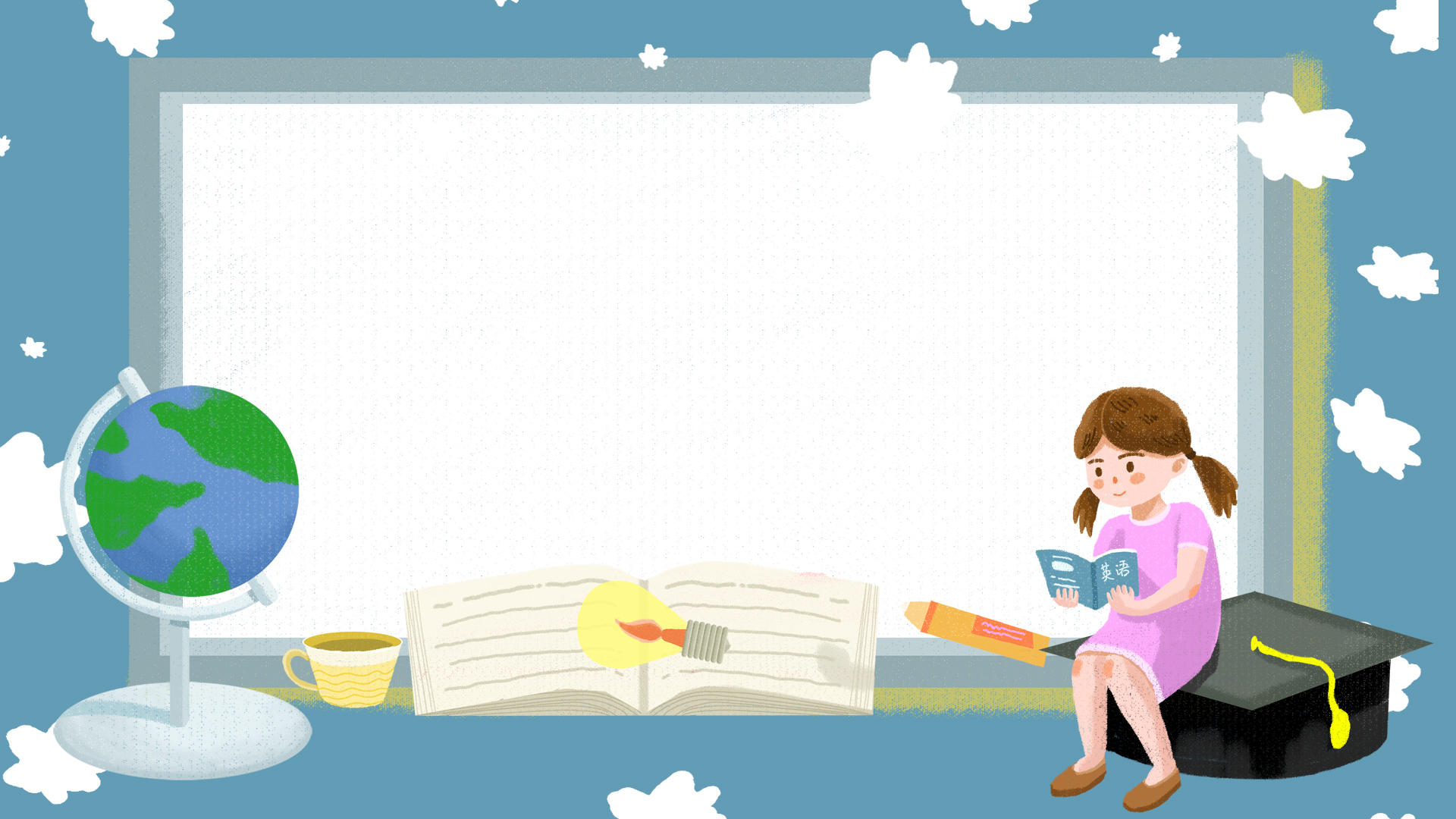 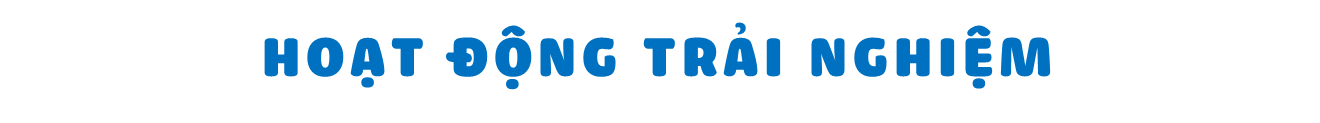 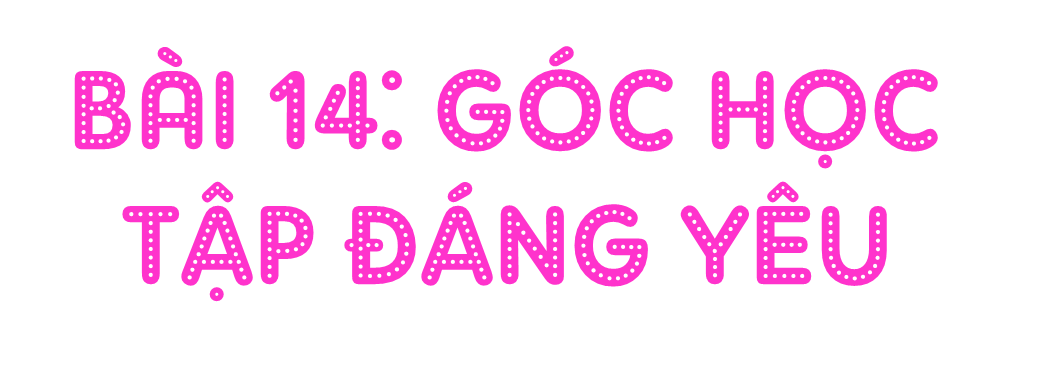 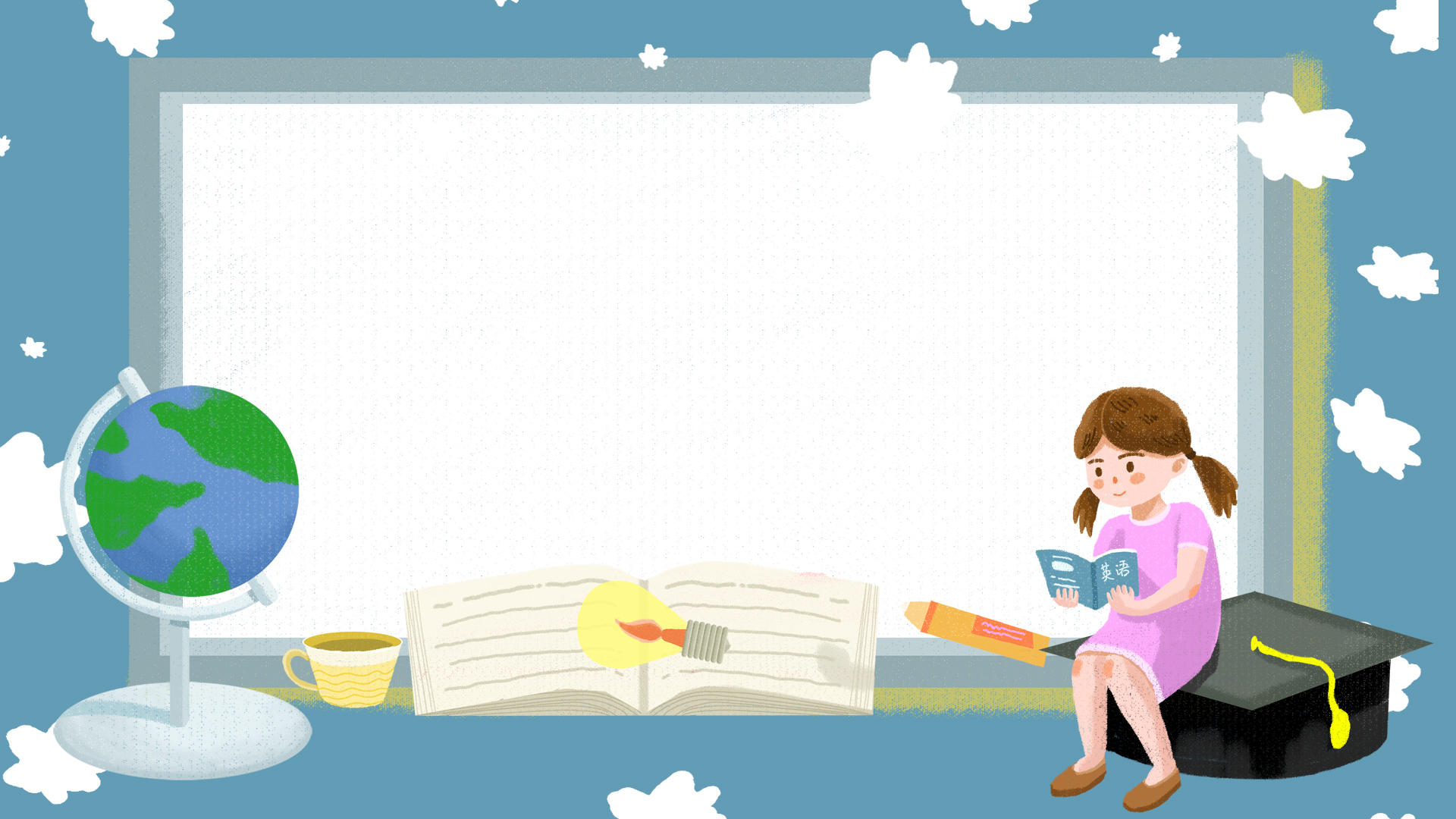 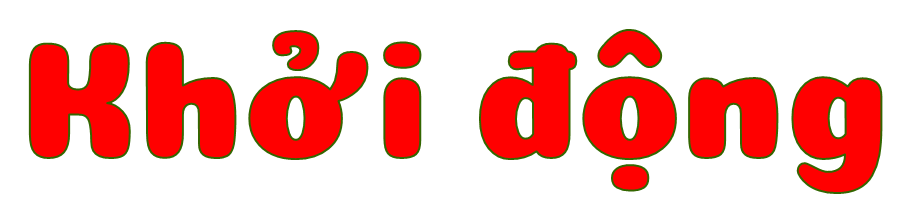 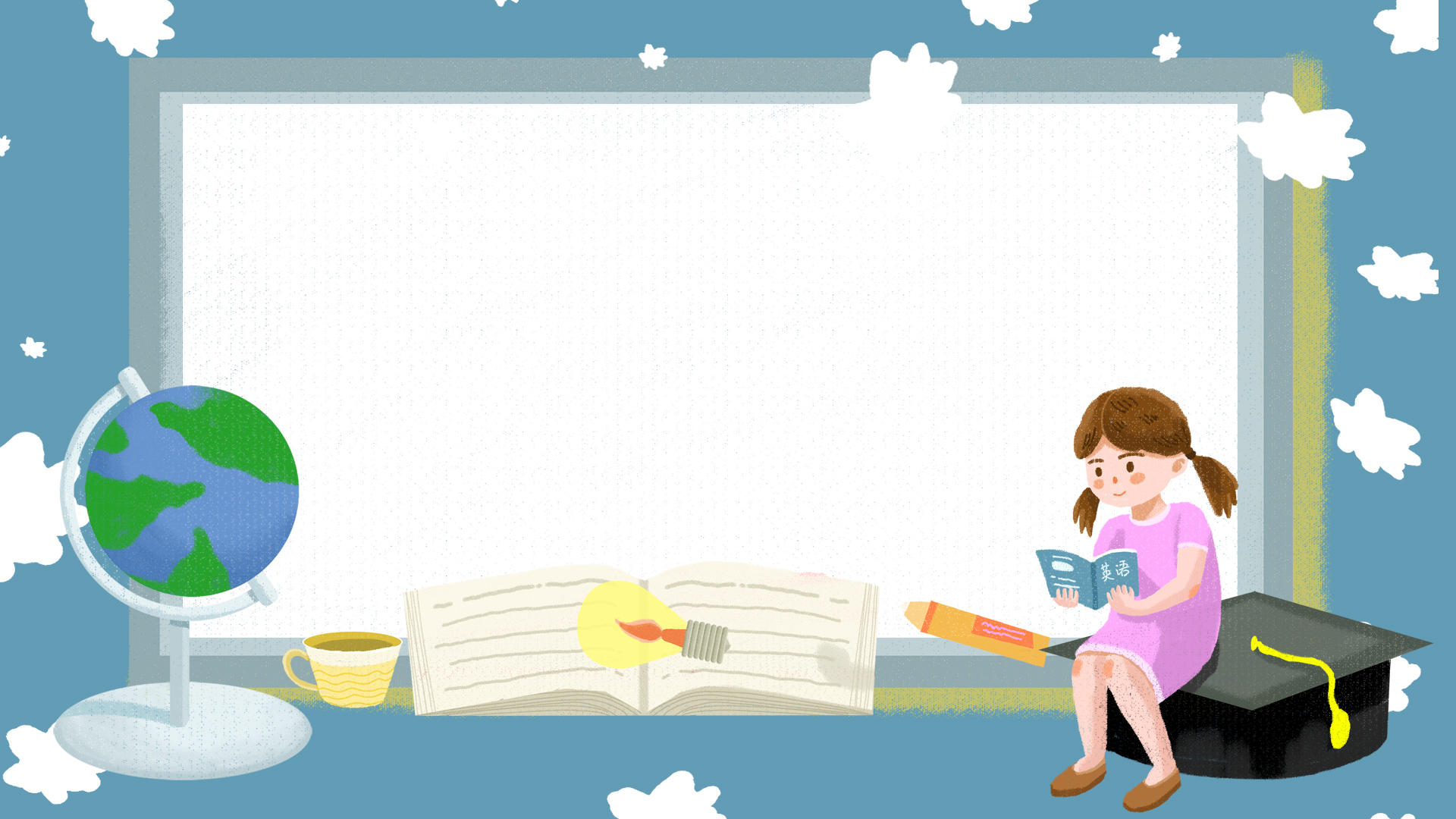 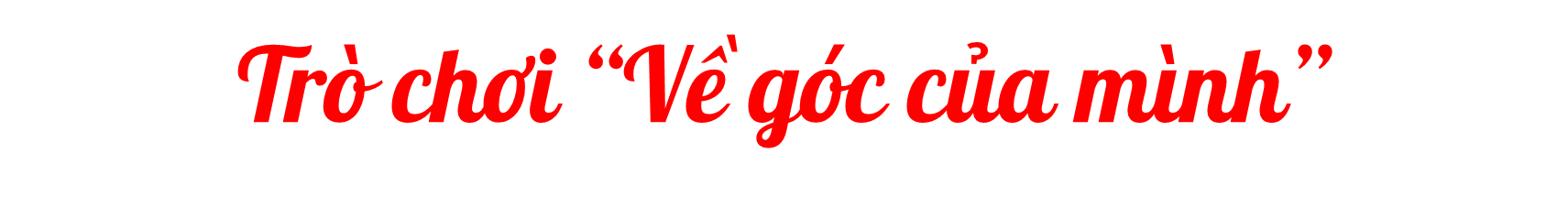 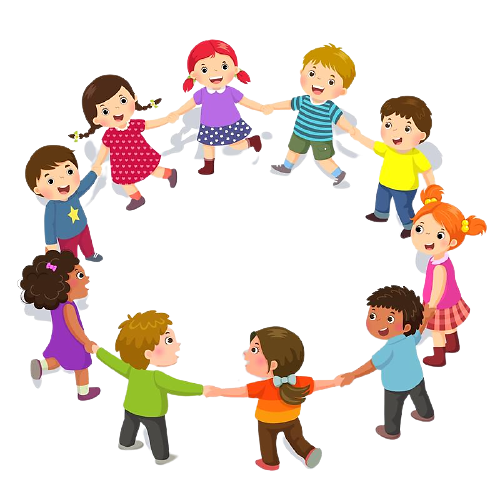 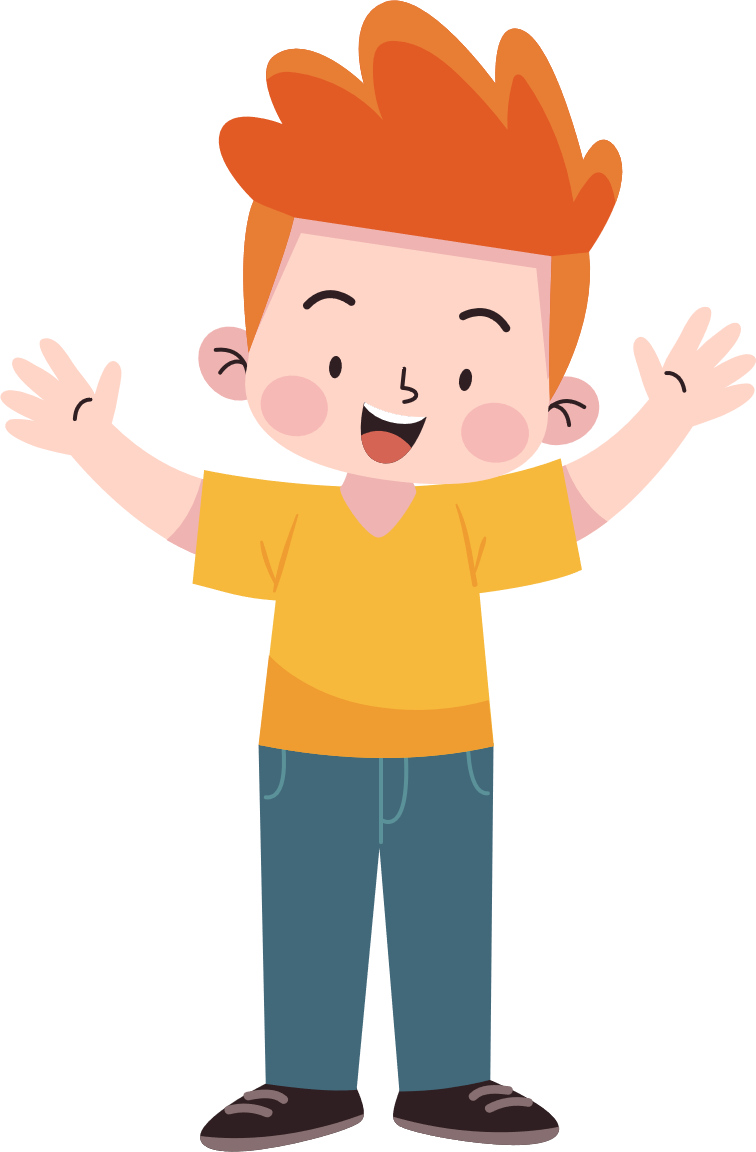 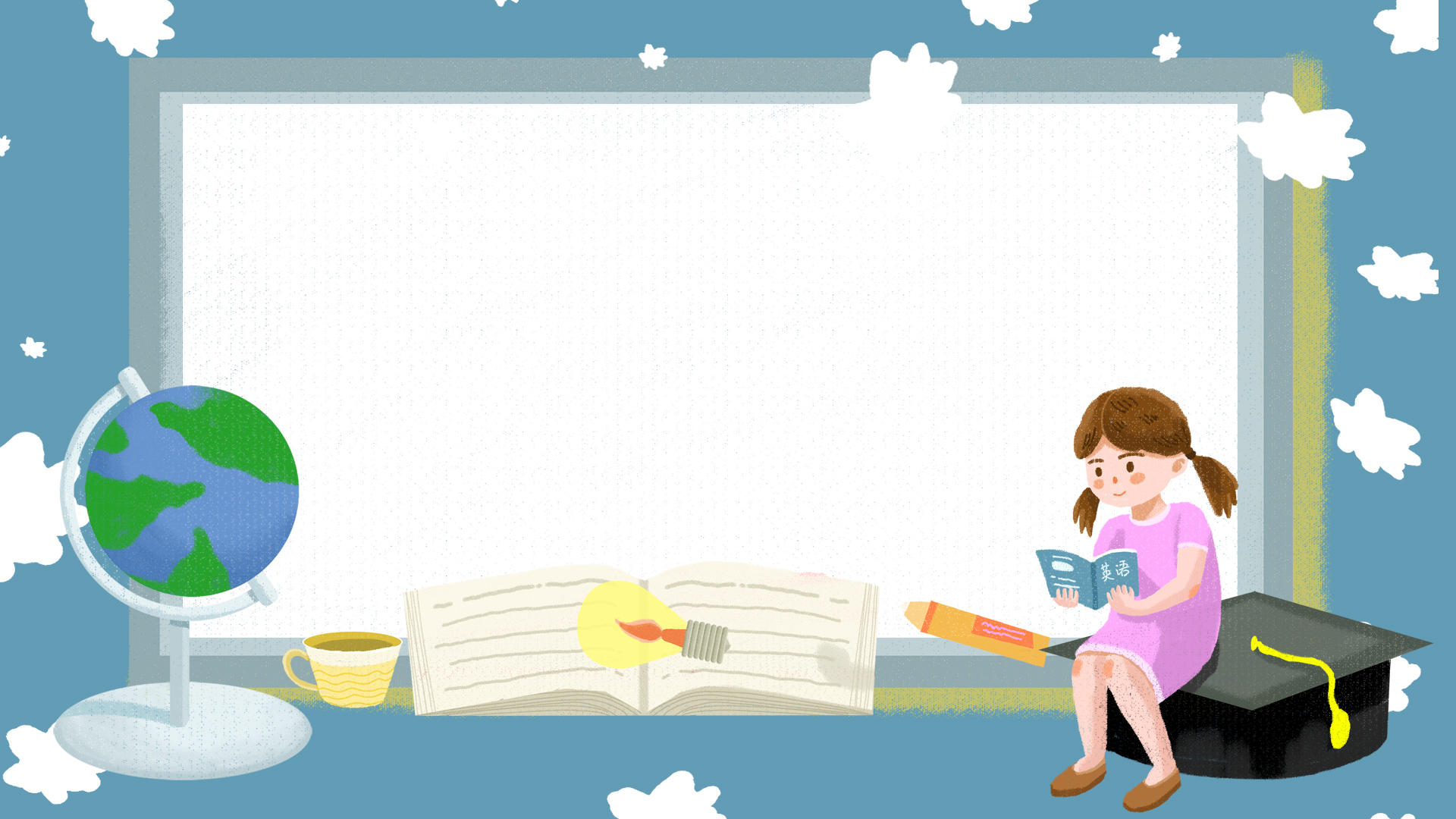 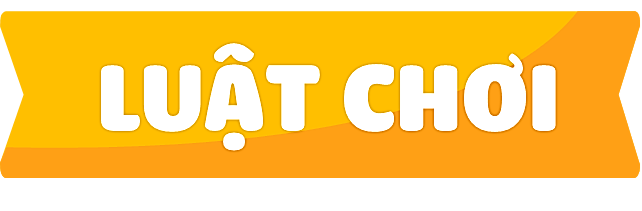 Các em kết thành nhóm 3
Hai em nắm tay nhau, một em đứng trong vòng tay của hai bạn, tất cả cùng đồng thanh đọc: “Ai ai cũng có./ Góc của riêng mình./ Đi xa thì nhớ,/Về dọn gọn xinh.”
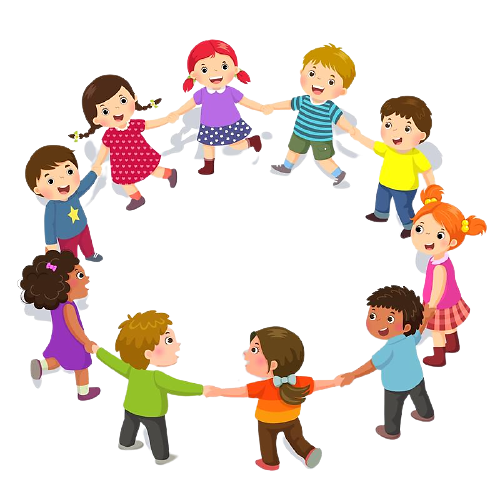 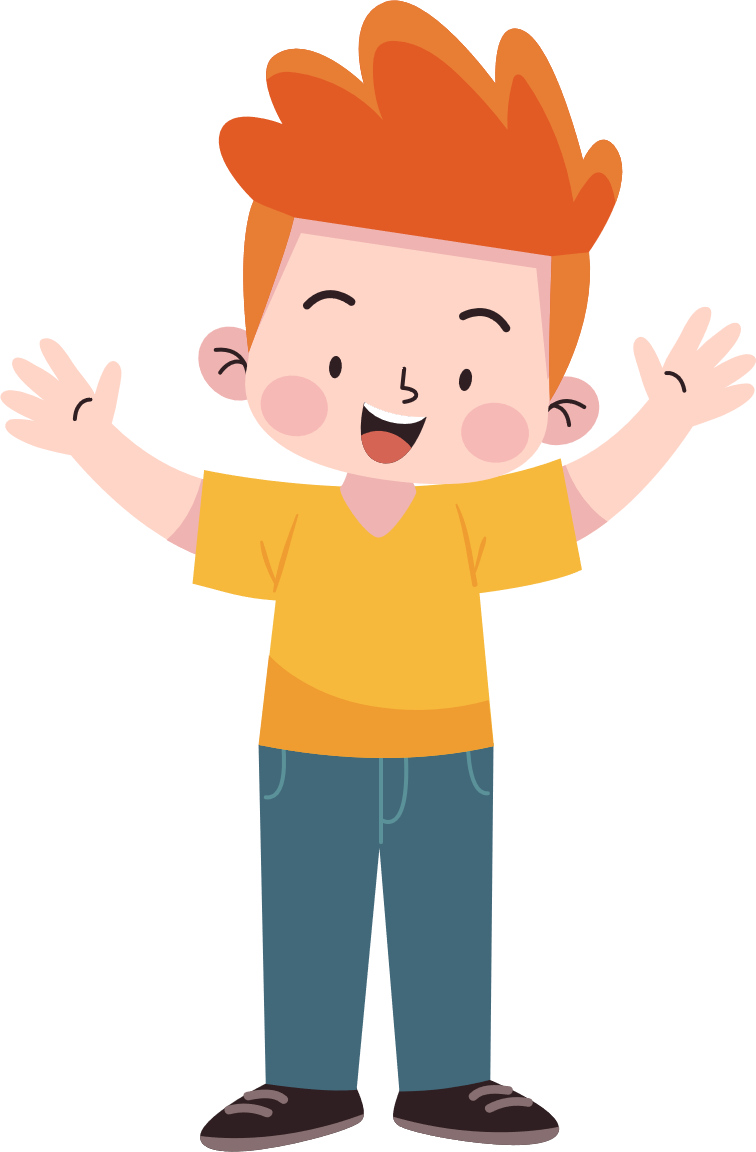 Cô hô: “Đi xa”, các em trong “nhà” chạy ra đi chơi. Khi cô hô: “Trở về” các em vội tìm “nhà” của mình. Những em tìm thấy nhà chậm nhất sẽ cùng hát hoặc nhảy múa một bài
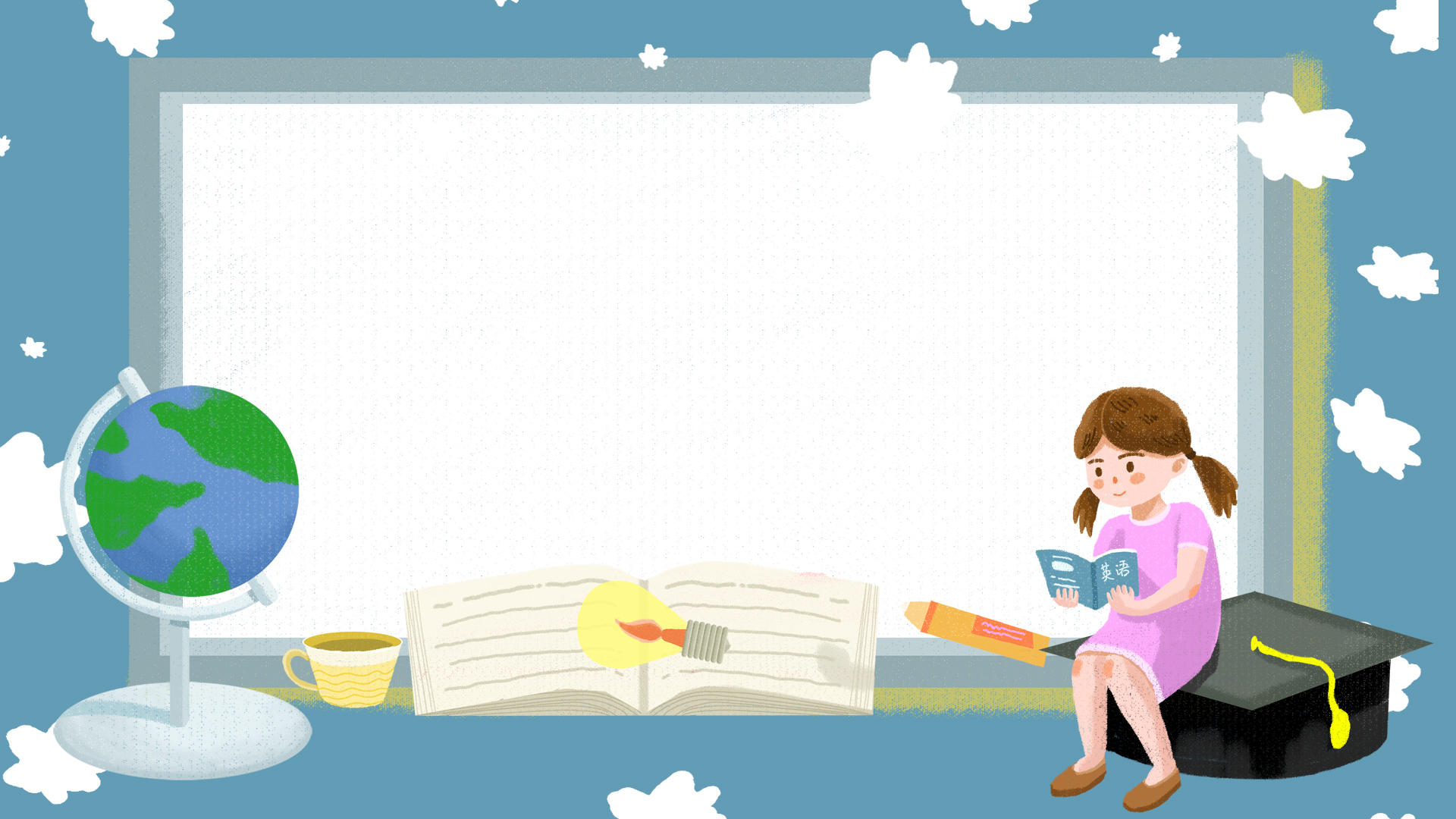 Ai cũng có một góc riêng đáng yêu của mình ở nhà hoặc ở lớp, đi đâu xa cũng nhớ và nóng lòng được trở về.
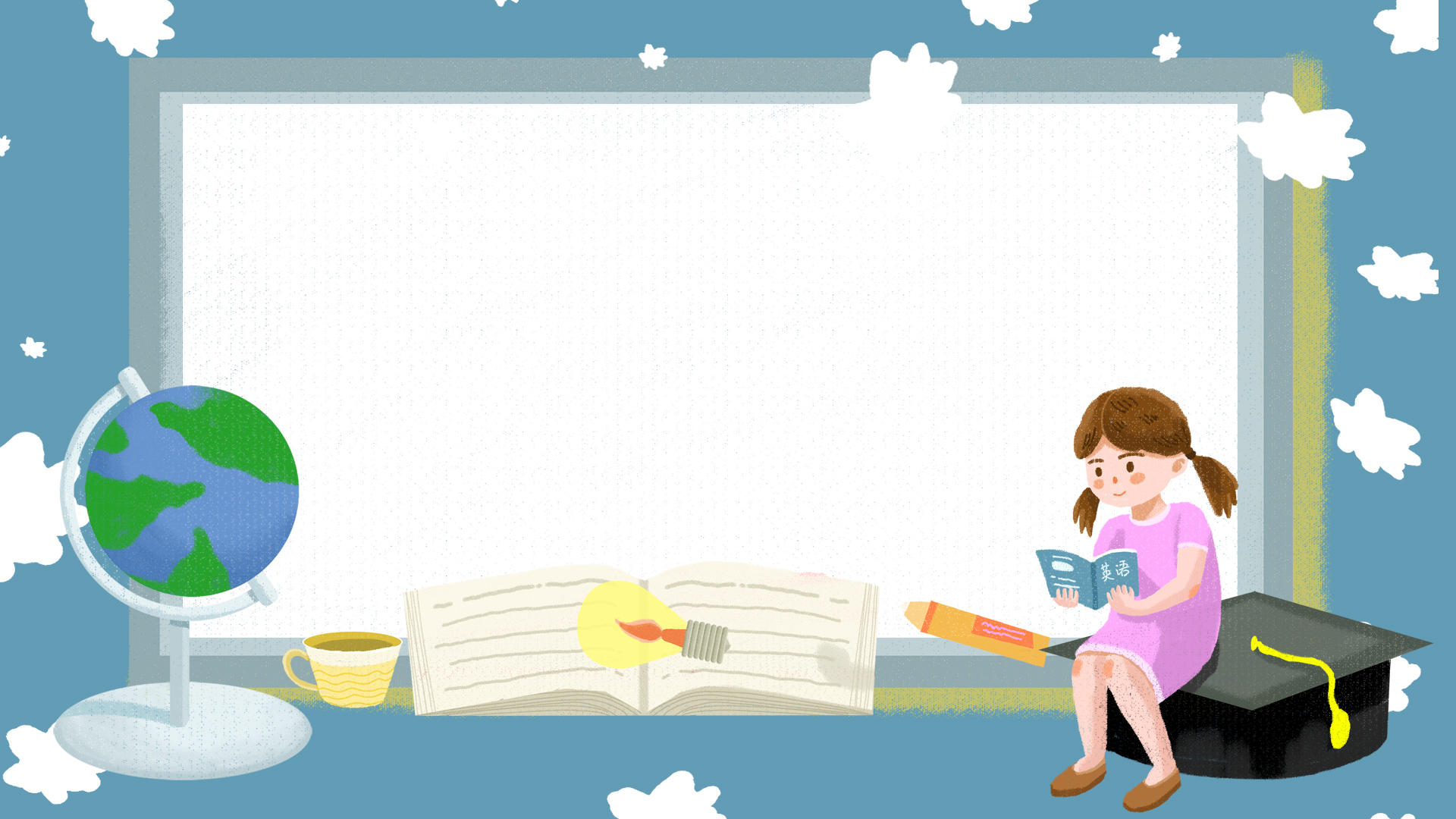 Khám phá
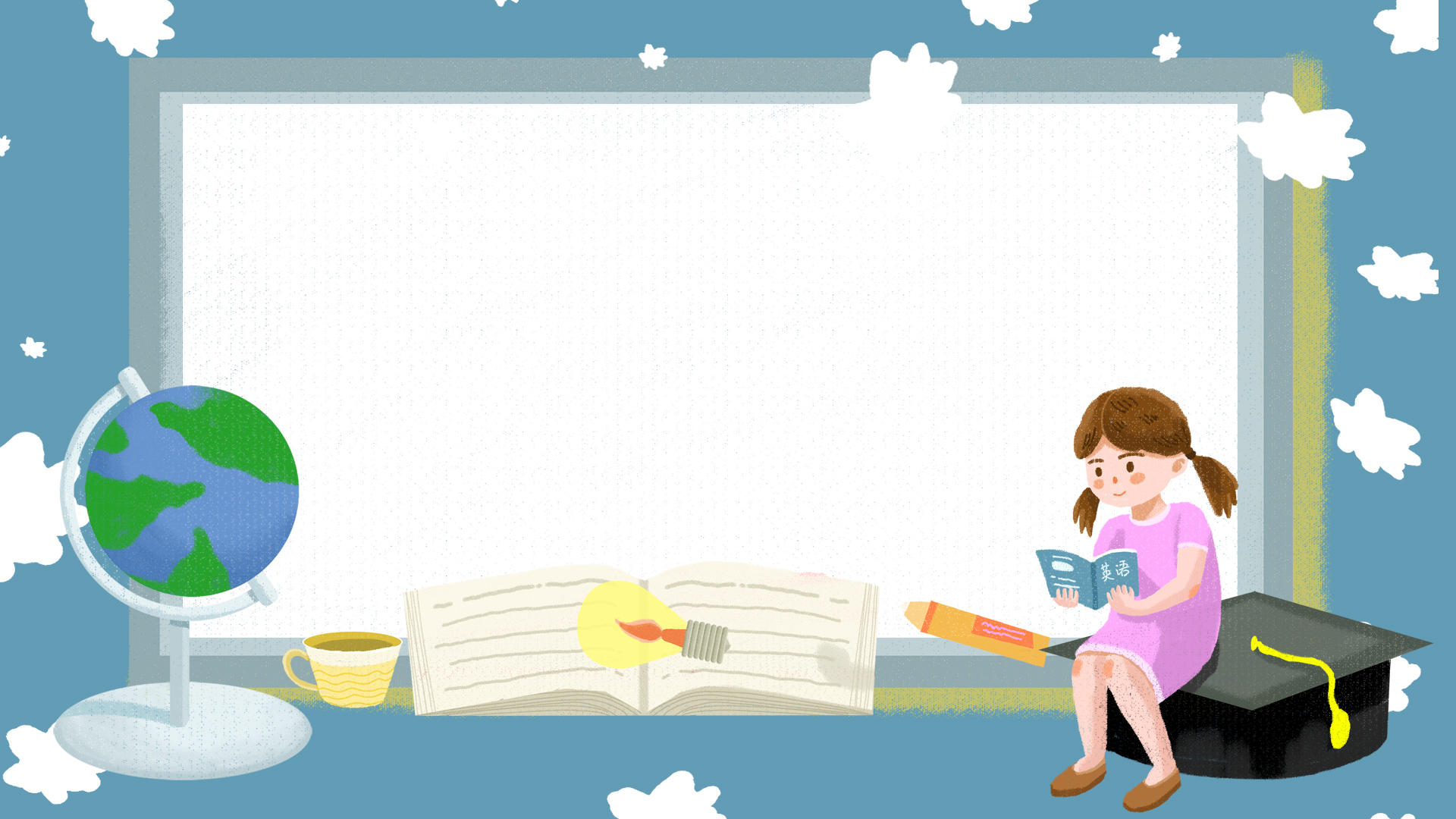 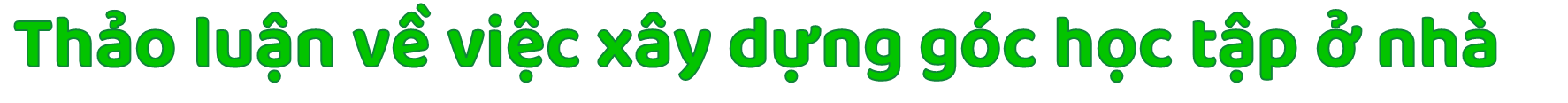 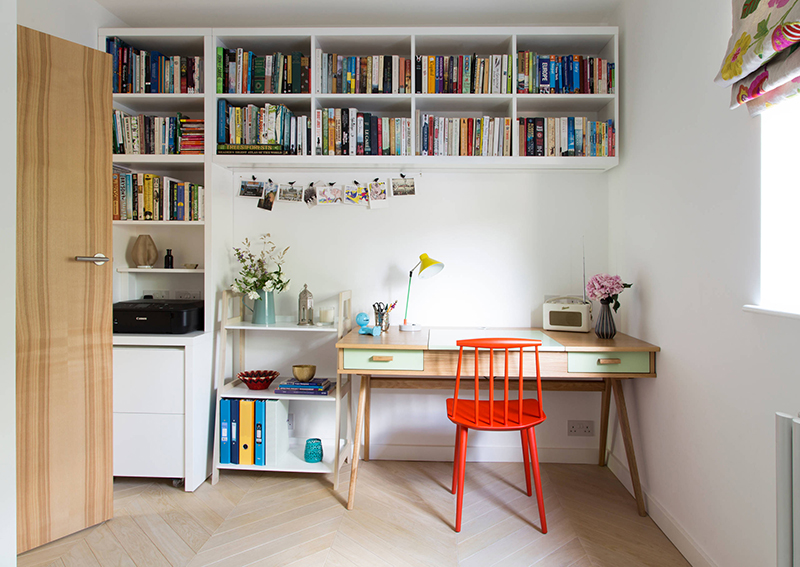 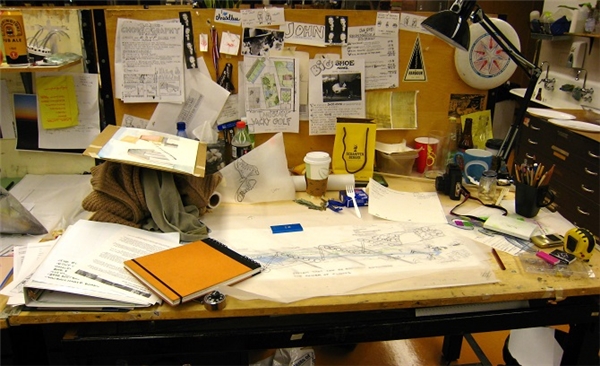 Hình 1
Hình 2
Tự đánh giá góc học tập của em giống hình một hay hình hai?
Trên mặt bàn nên để những gì?
Balô, cặp đi học về để ở đâu?
Thời khóa biểu trang trí thế nào và nên dán, treo ở đâu cho dễ thấy?...
Có cần làm hộp để đựng đồ dùng học tập không?
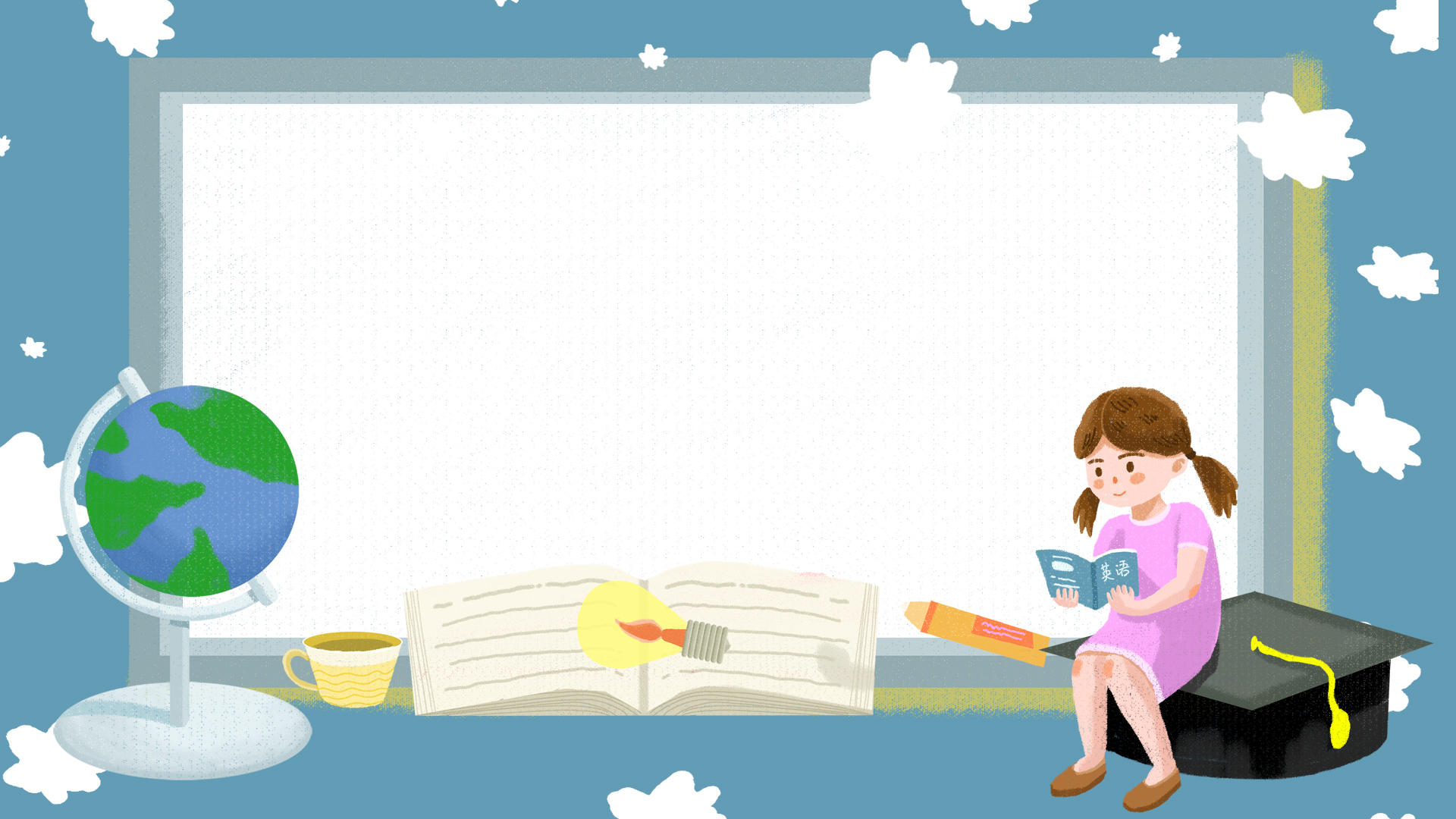 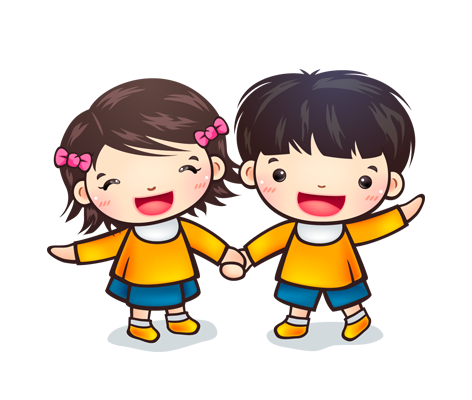 Thảo luận nhóm đôi
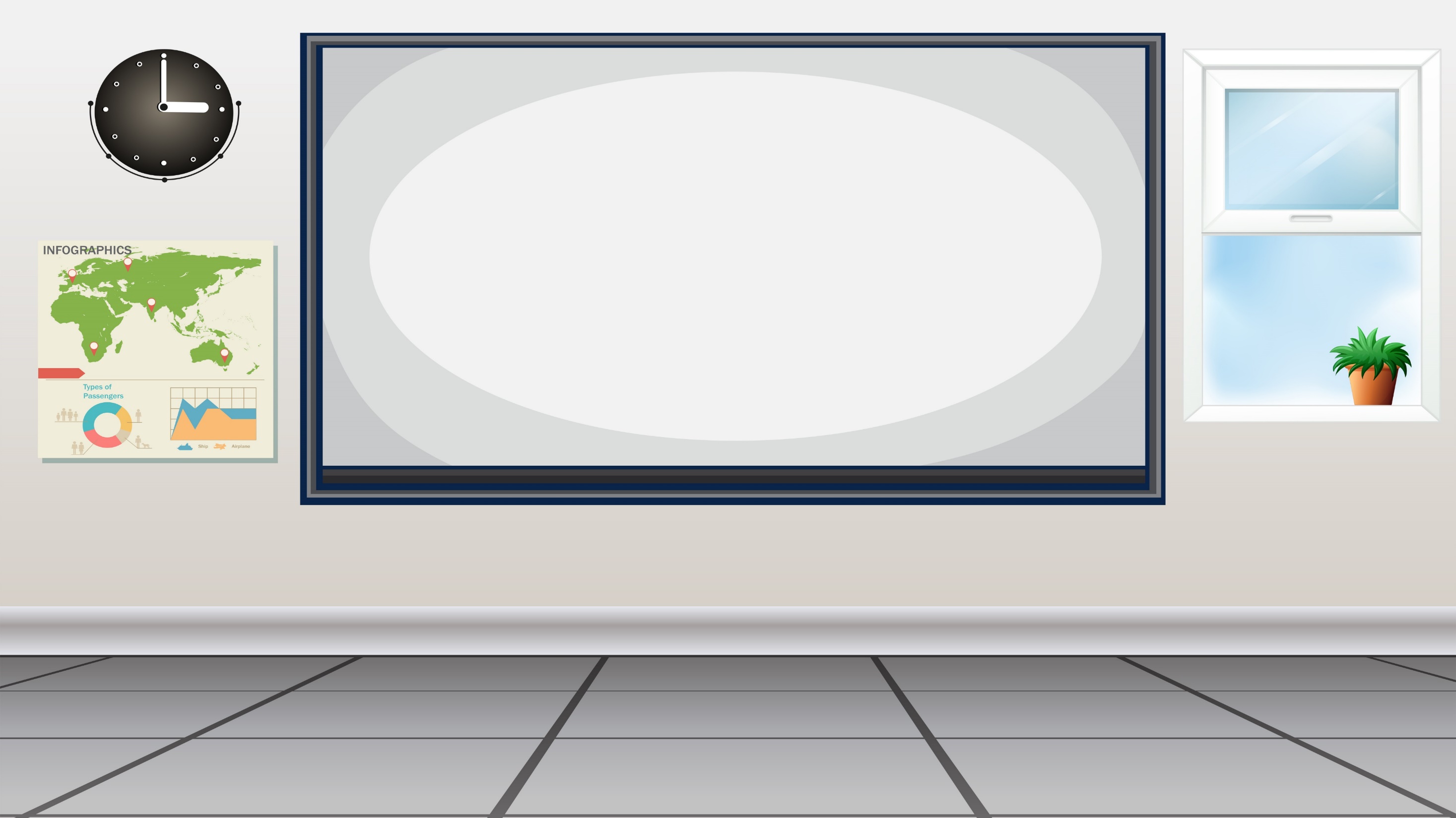 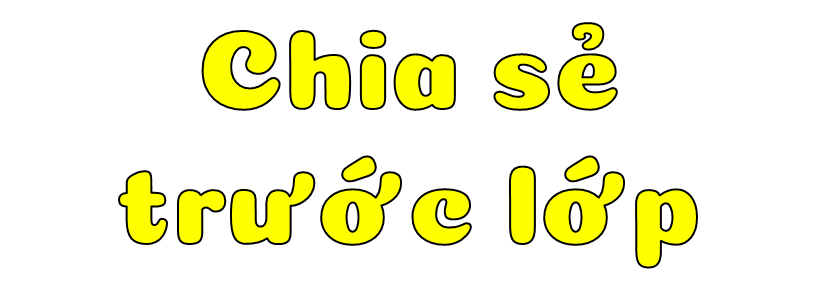 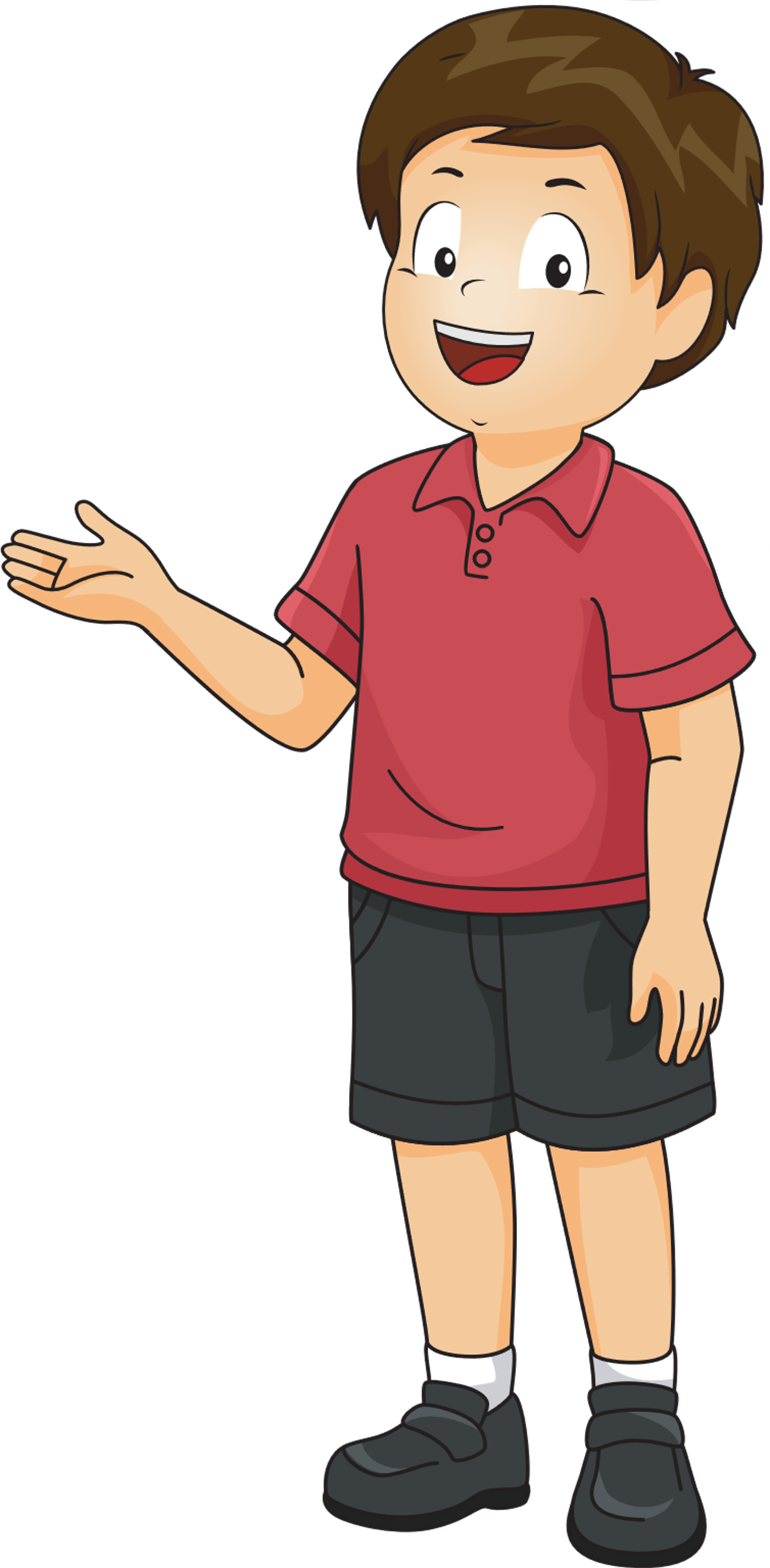 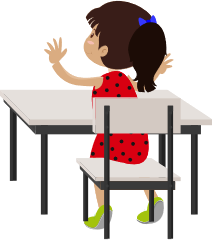 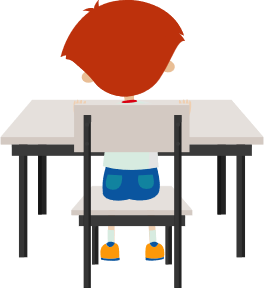 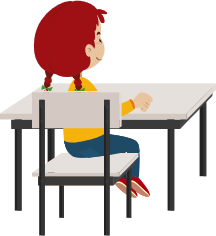 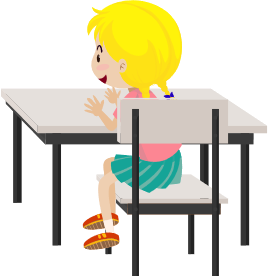 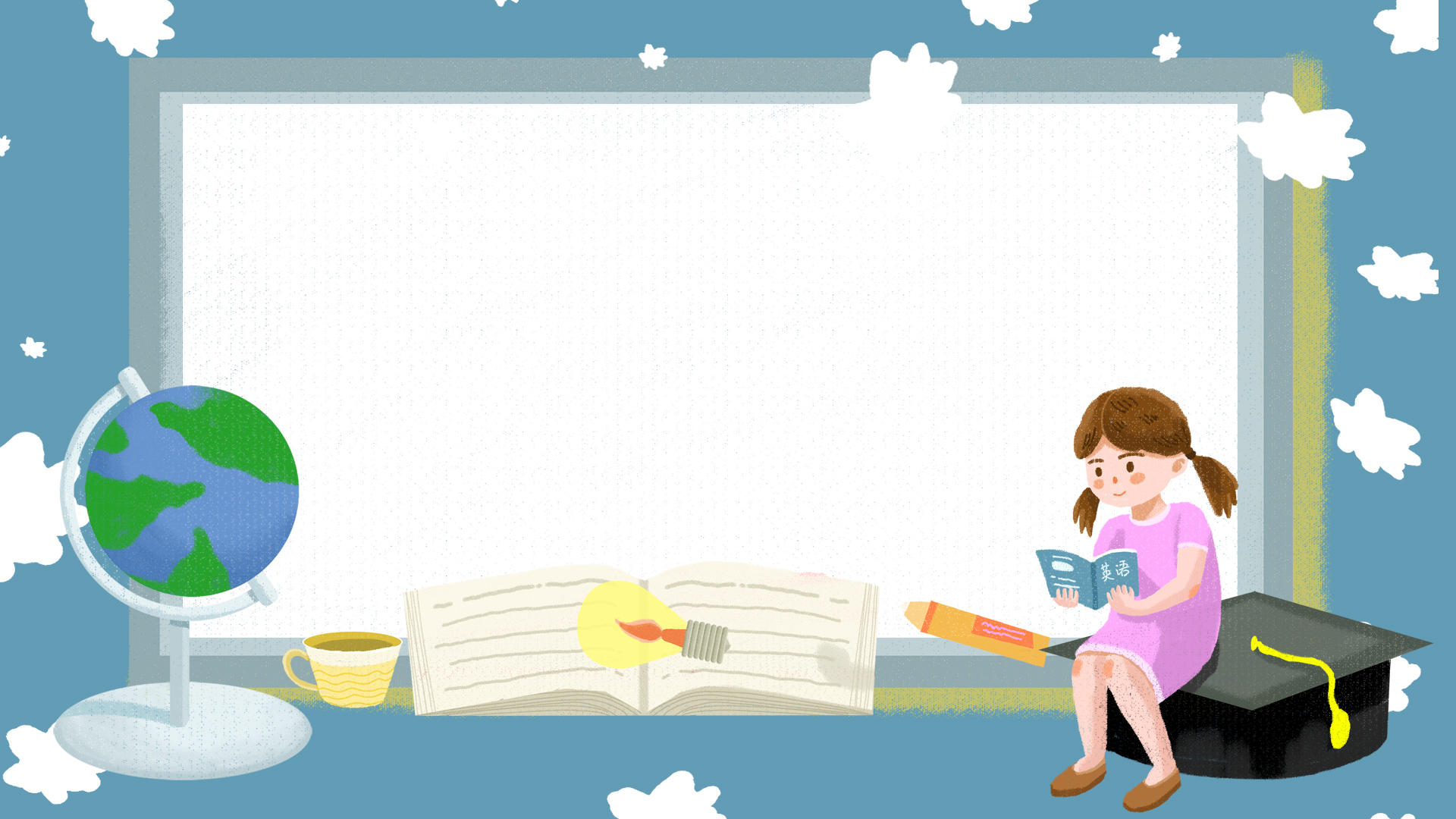 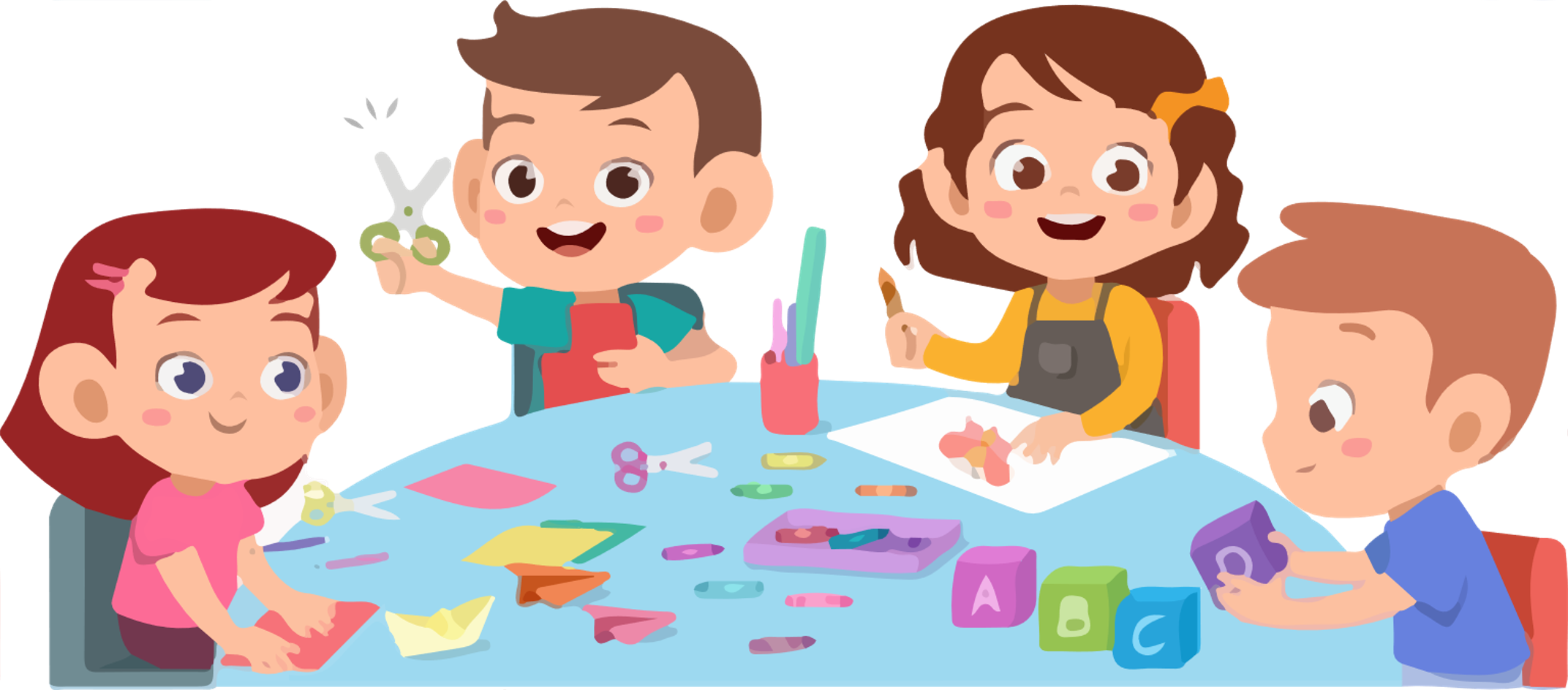 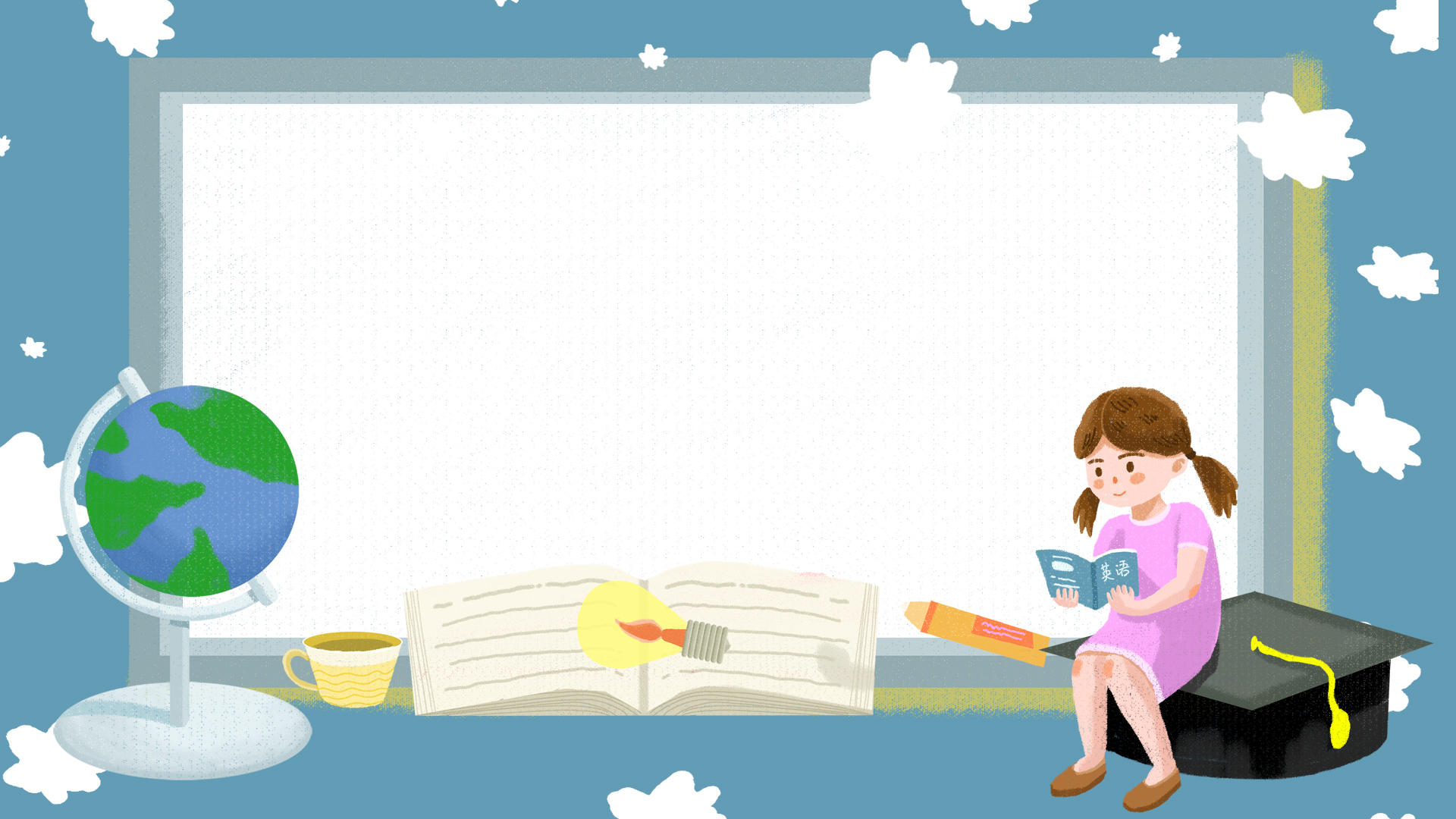 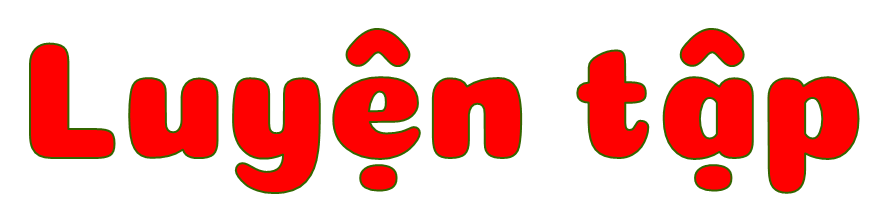 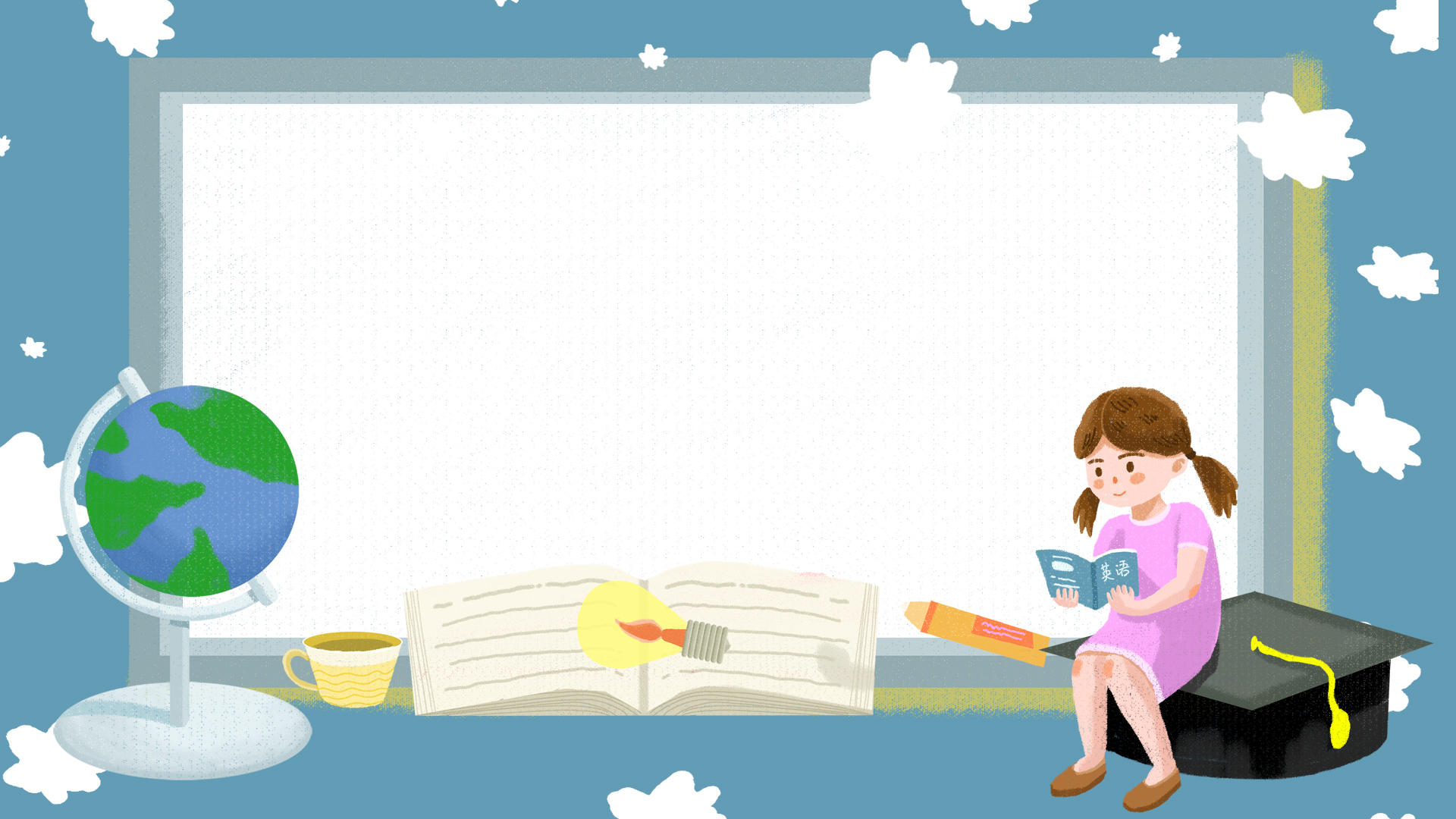 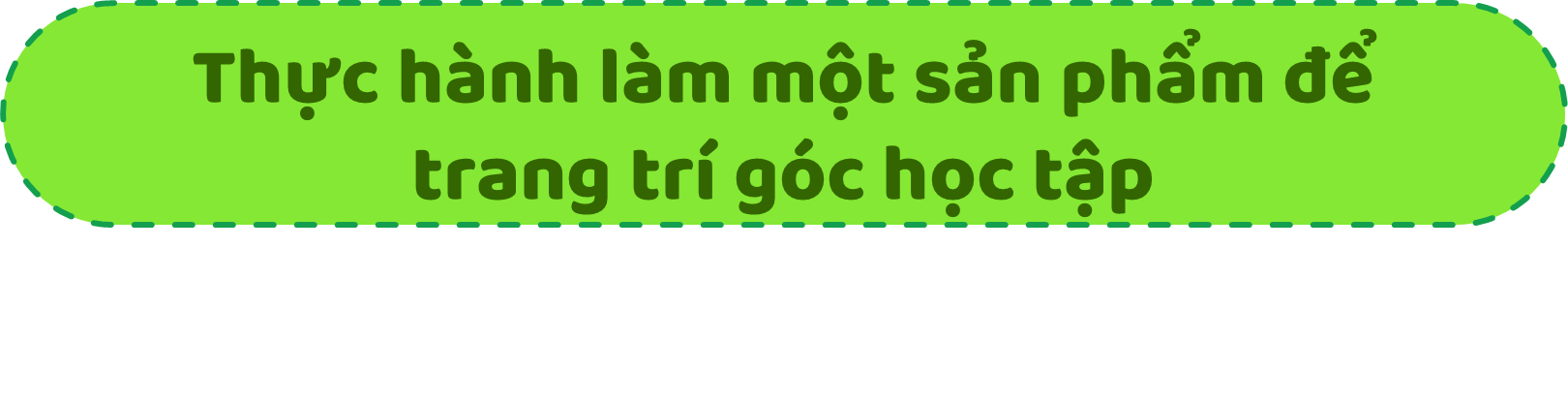 Lựa chọn một ý tưởng trang trí để thực hiện. VD: cắt hình hoa tuyết, làm dây hoa,...
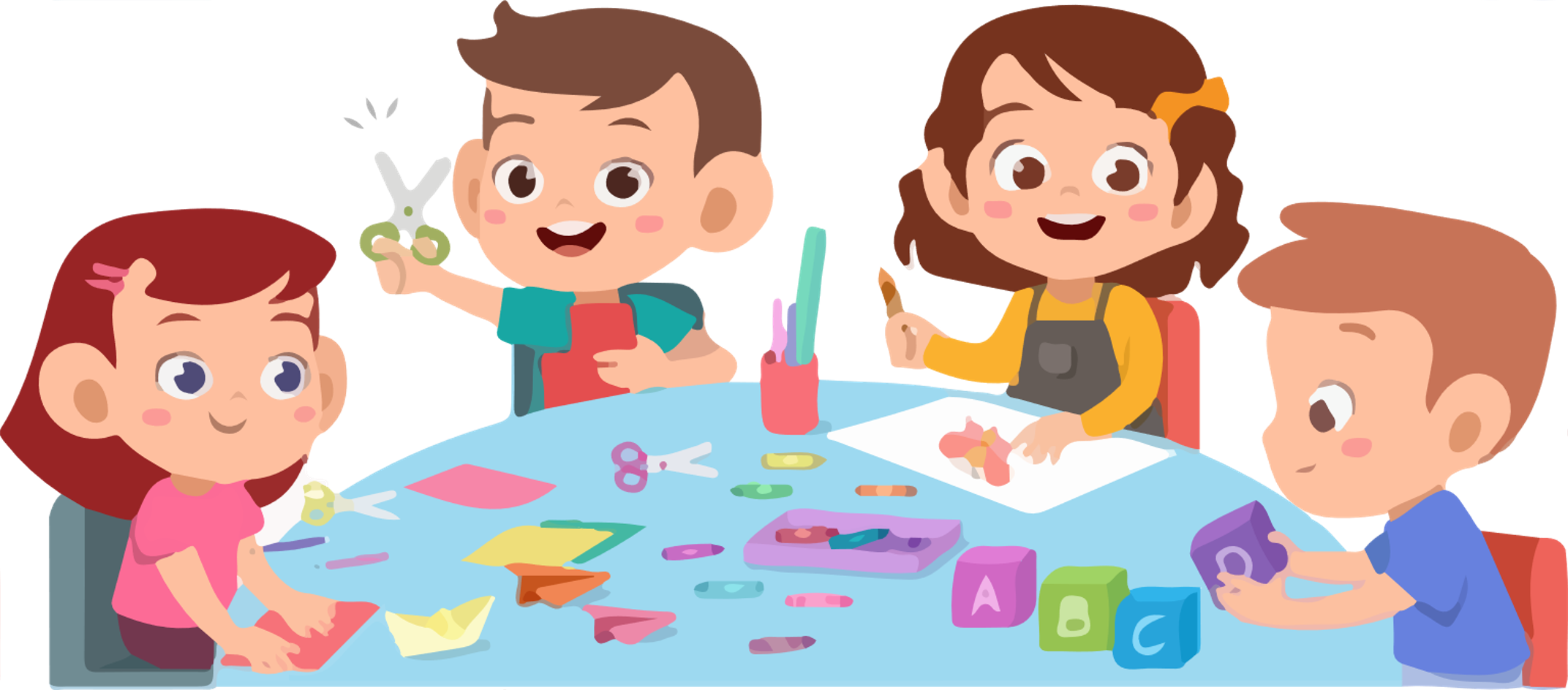 Có rất nhiều ý tưởng để sắp xếp, trang trí cho góc học tập sao cho gọn, đẹp.
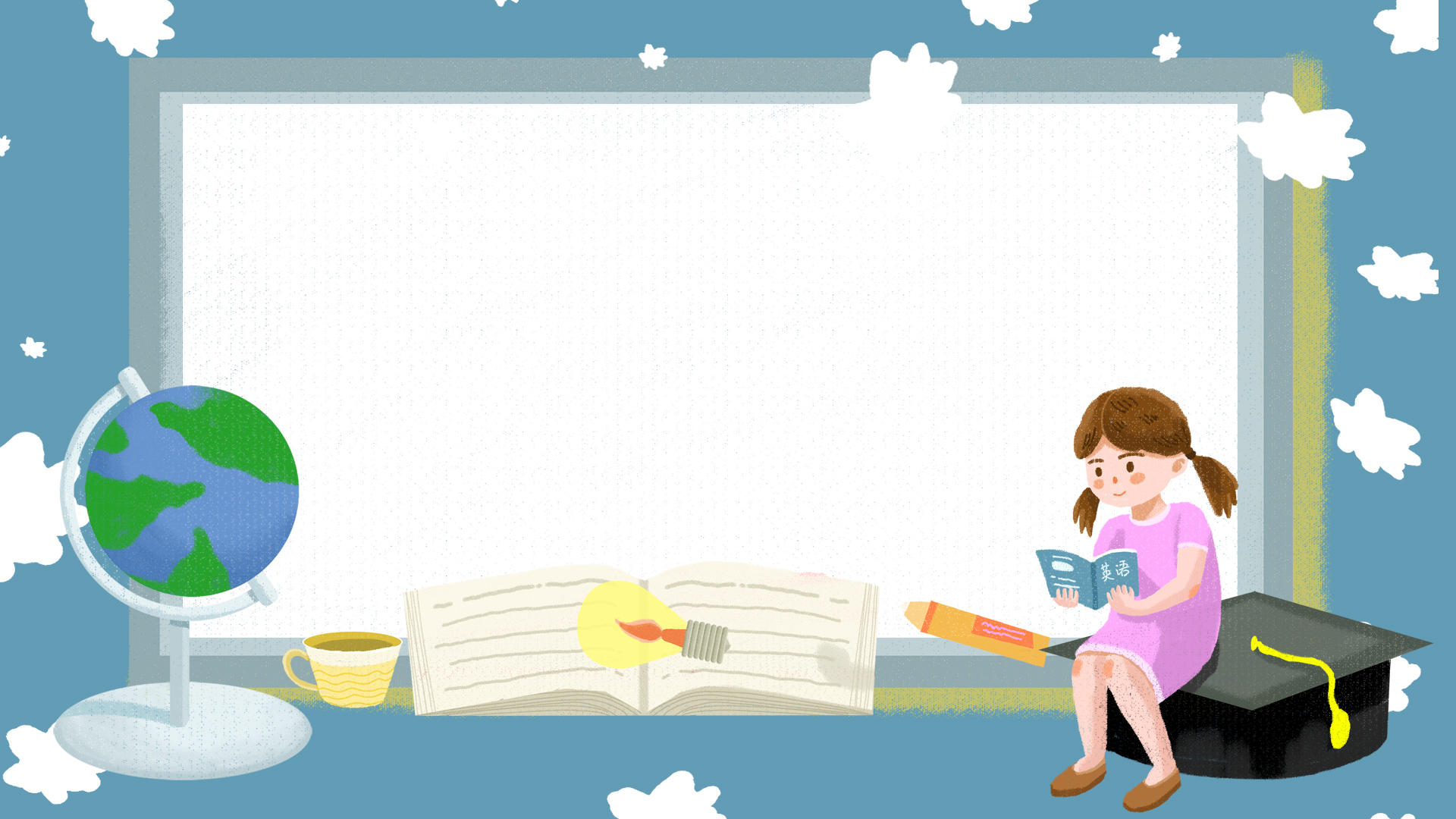 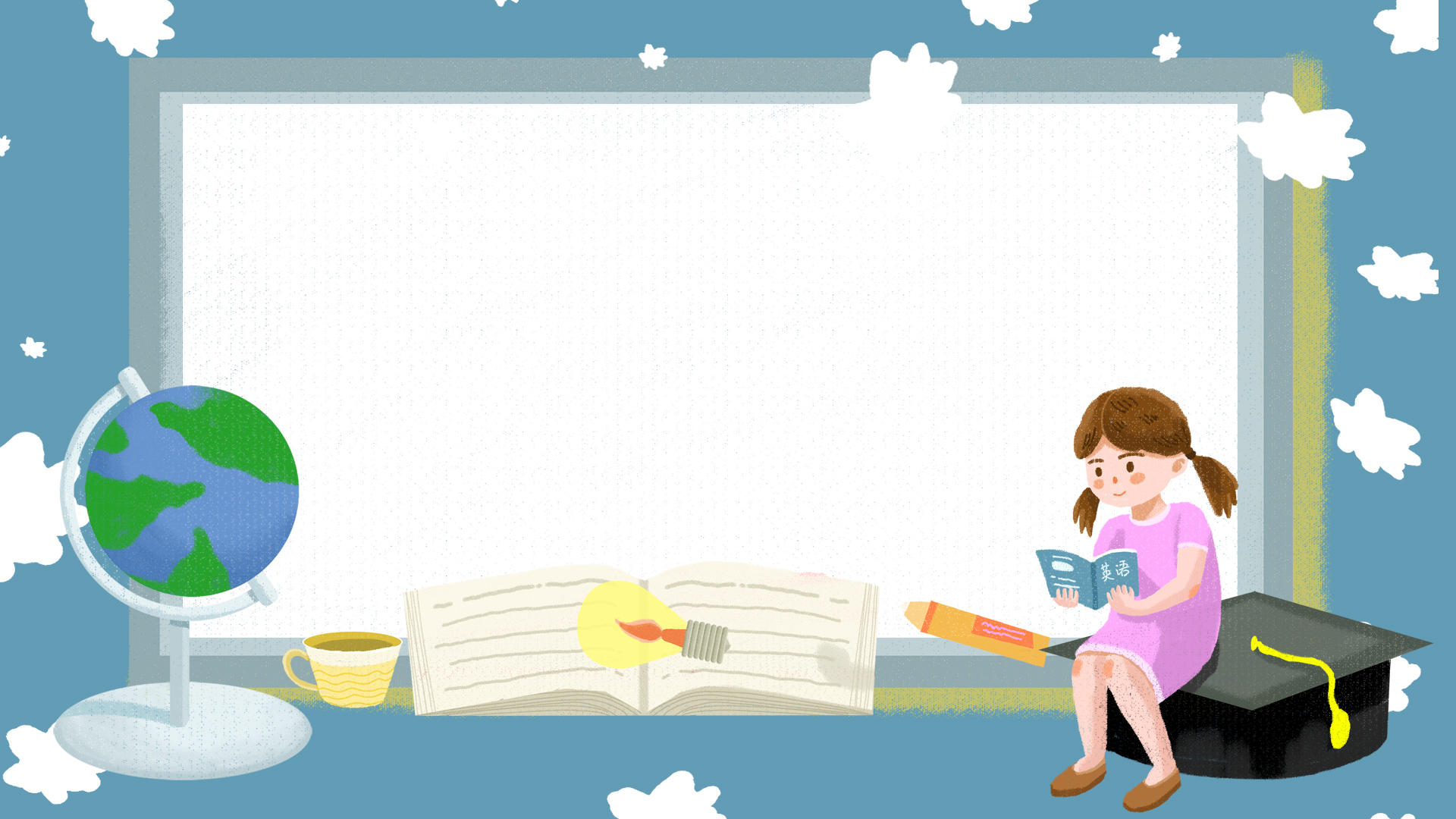 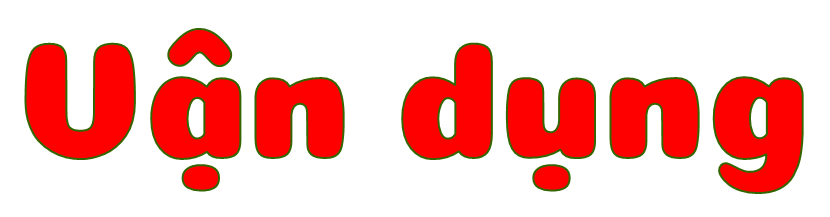 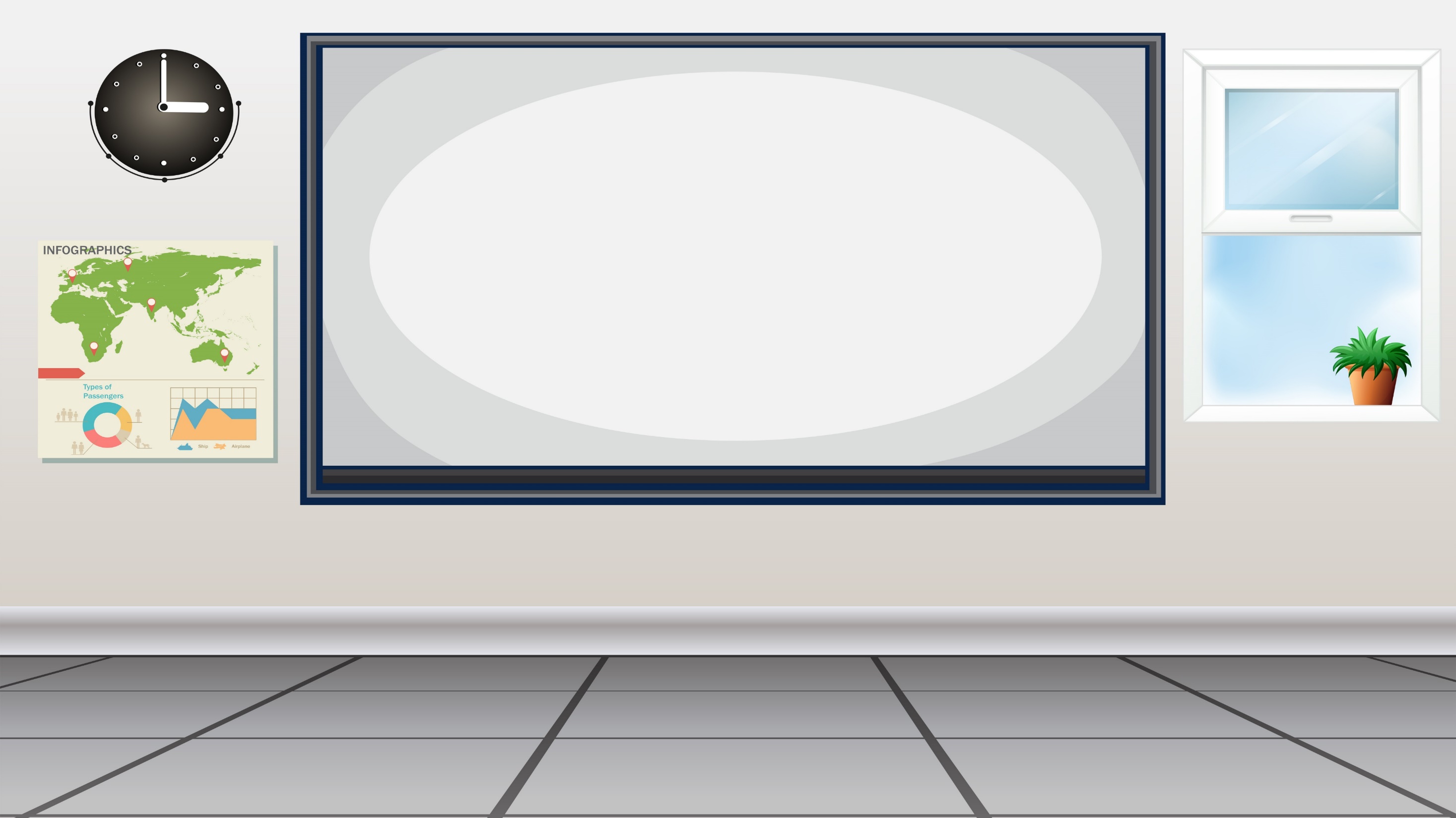 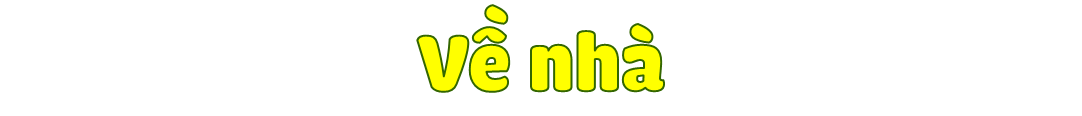 Sắp xếp, trang trí góc học tập của em ở nhà theo các ý tưởng đã thảo luận trên lớp
Vẽ lại một góc yêu thích của em ở nhà
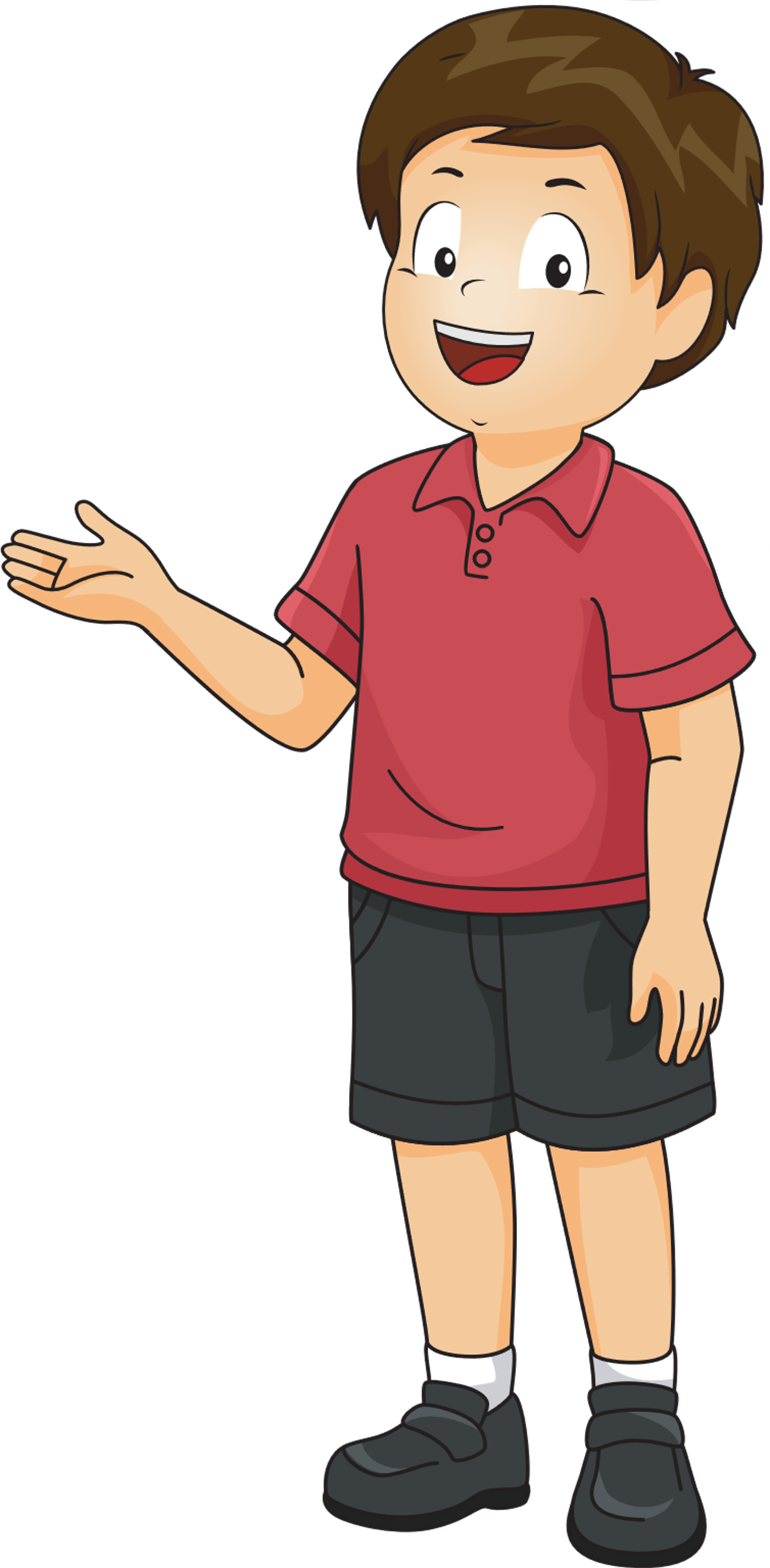 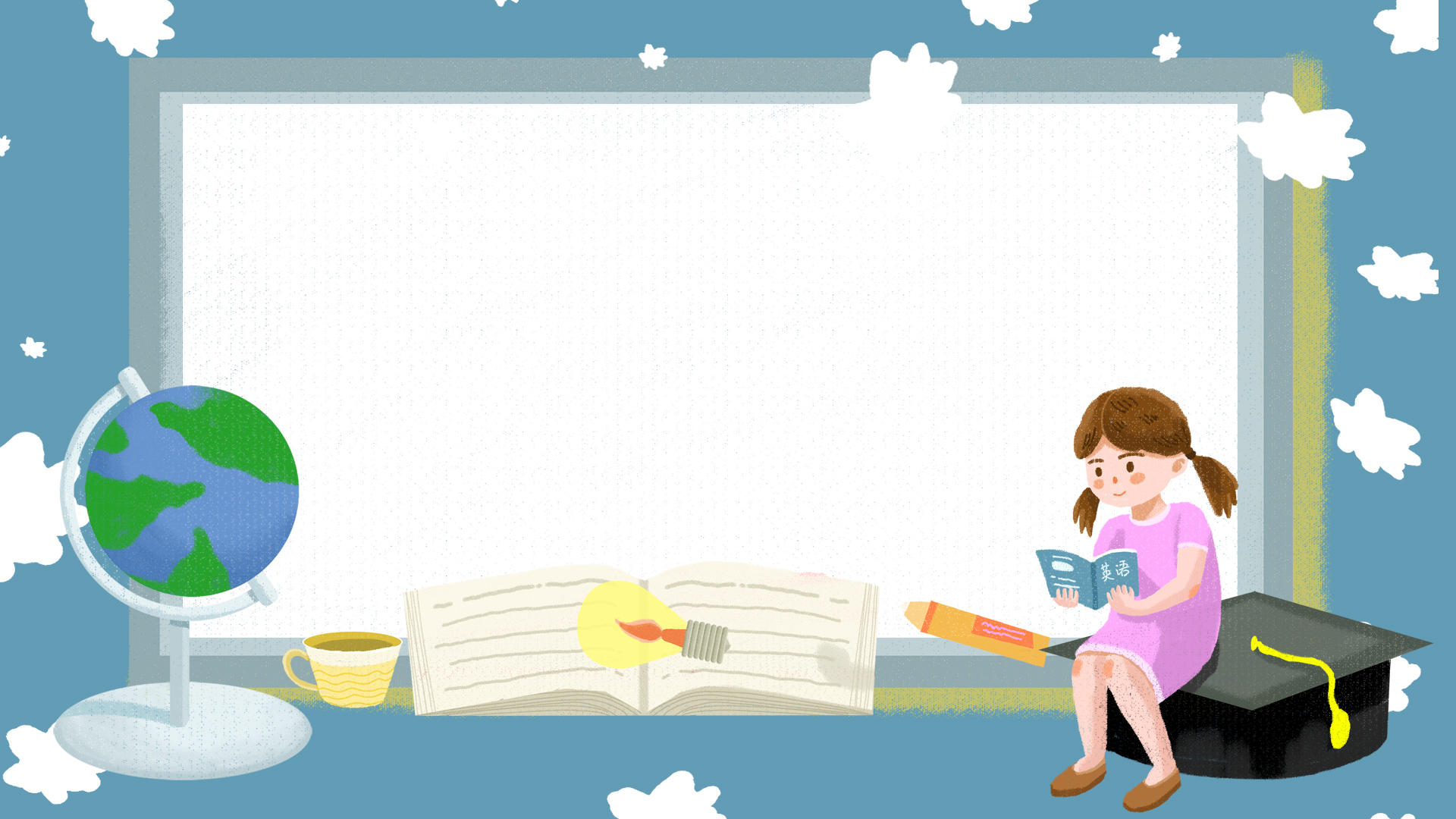 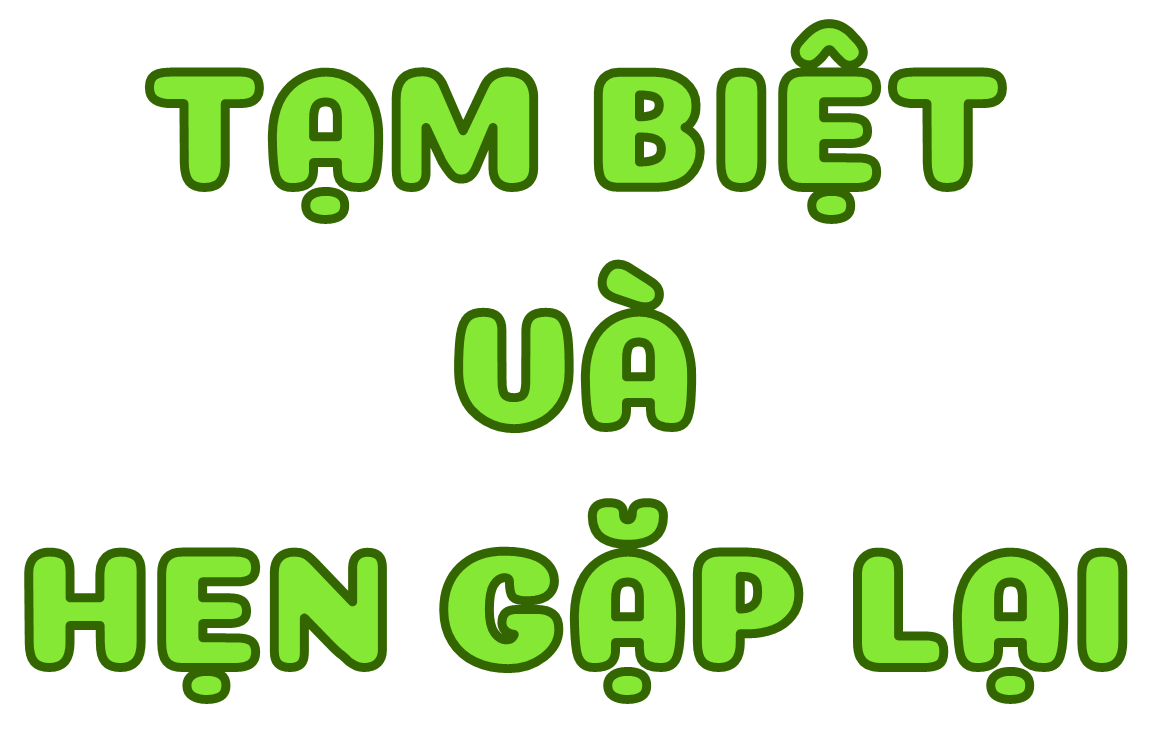